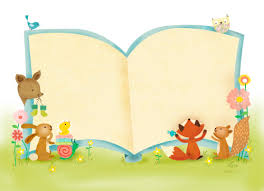 NHẬN BIẾT PHÂN BIỆTHoạt động: Màu sắc của ống giấyLớp 25-36 tháng
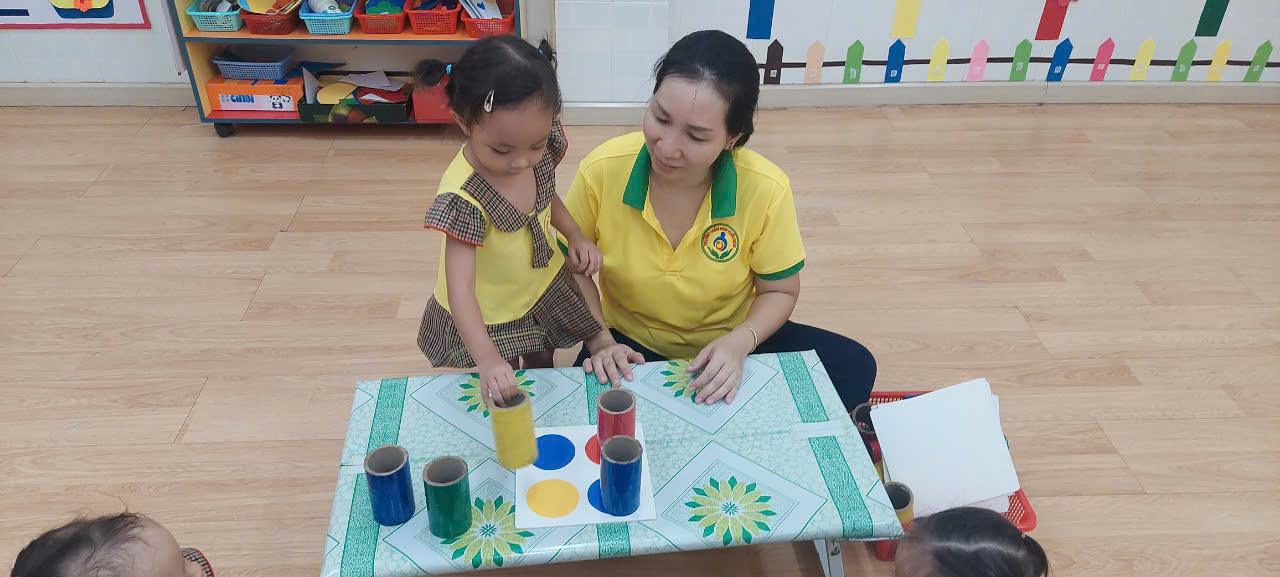 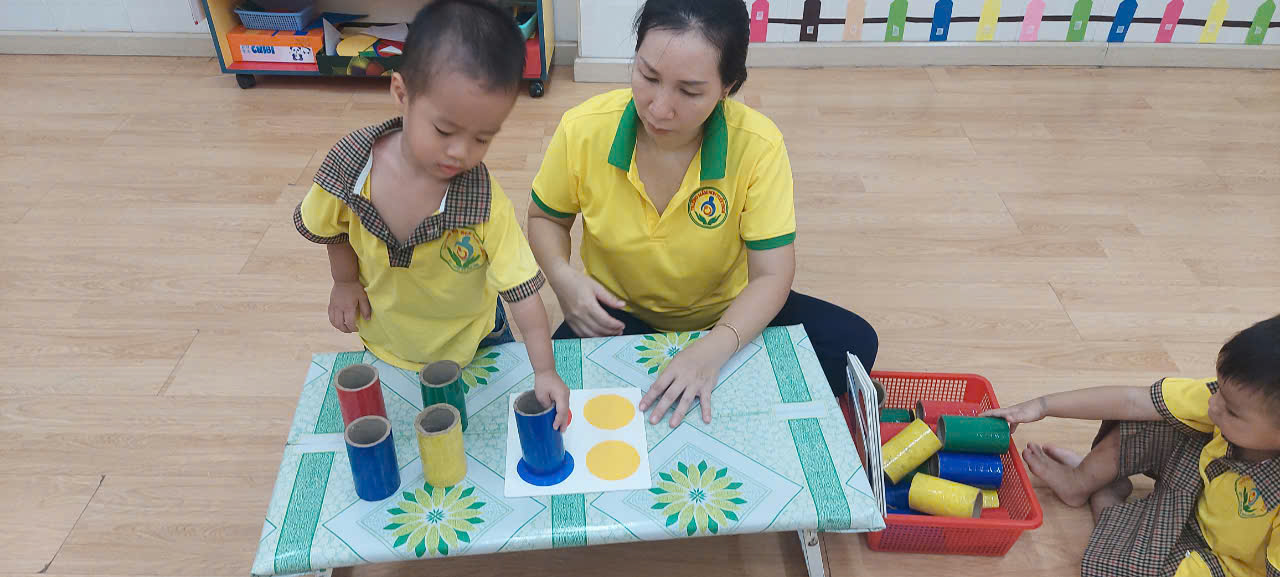 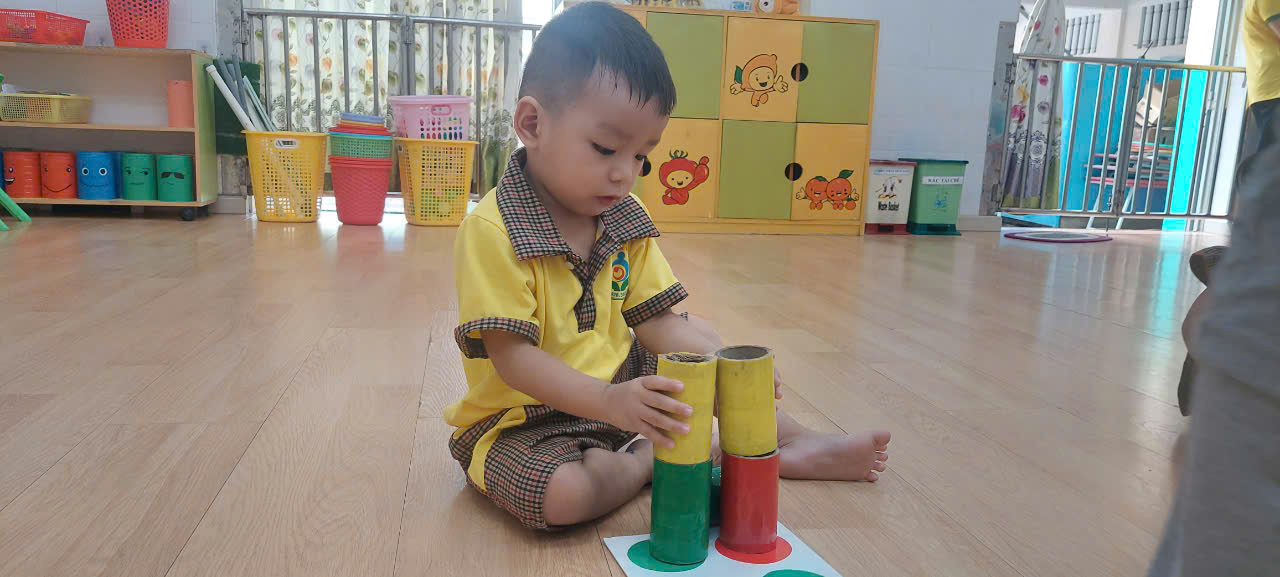 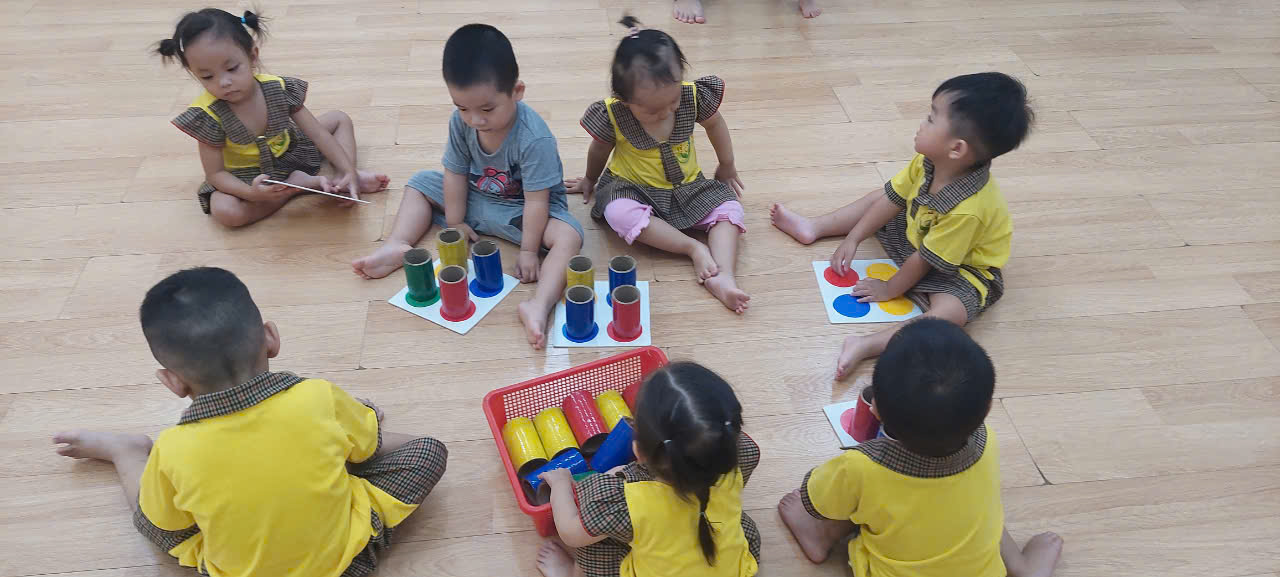 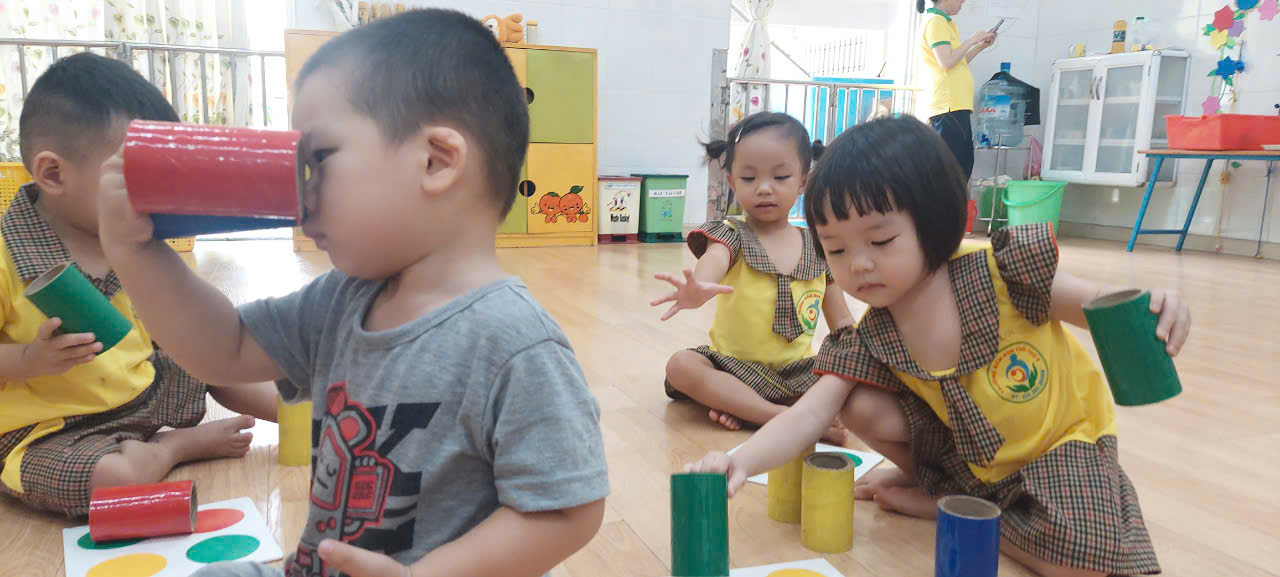 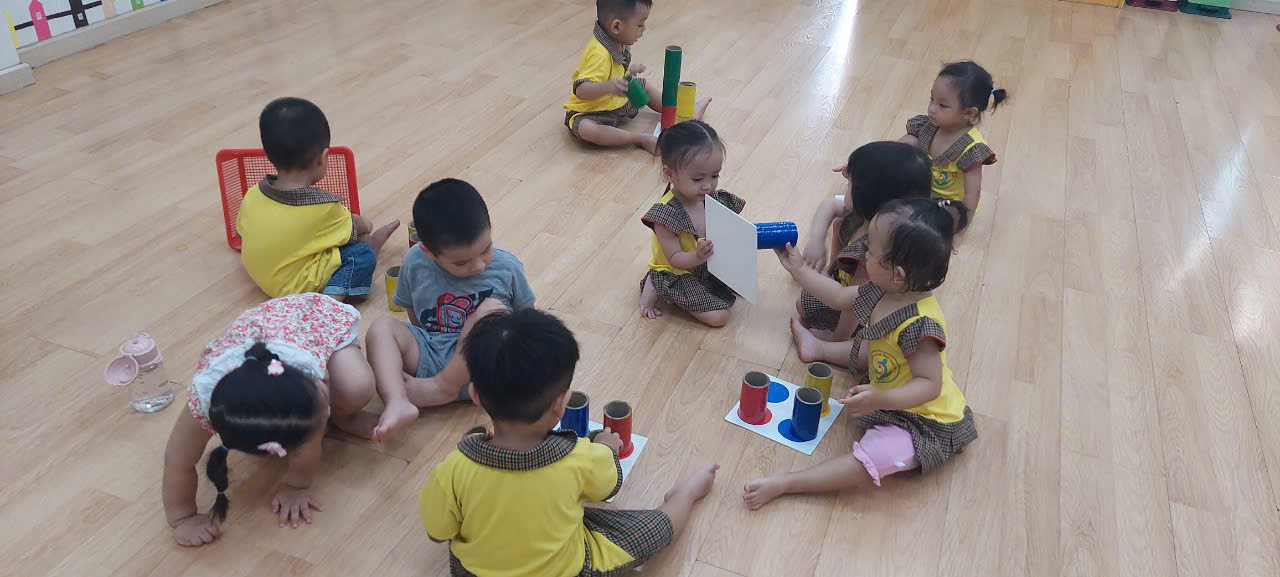